Pupil Voice
FVWL RIC
FCYP
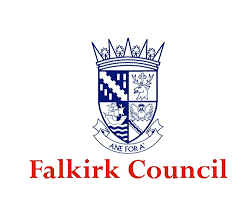 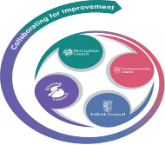 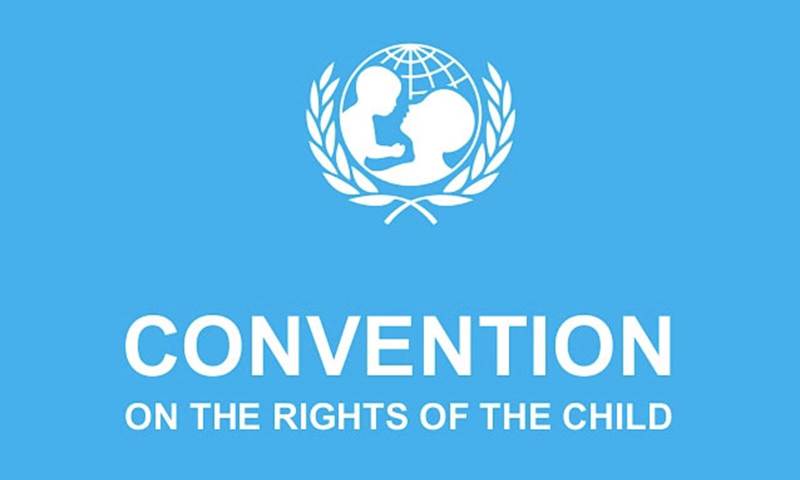 UNCRC
Article 12- Right to have your opinion listened to and taken seriously 
Article 28- Right to an education
Article 29- Right to an education that develops your talents and abilities
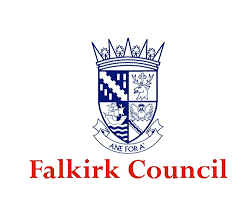 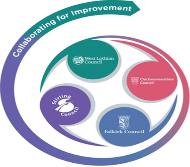 Why are we Asking about Attendance ?
Attendance has dropped by 3% across Primary and Secondary schools
90% attendance across all your school years means you have missed 1 full year of school
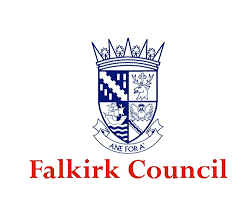 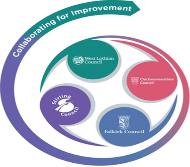 Learning Intention- 
We are learning about the reasons why children and young people have difficulty attending school and exploring what the solutions to this might be.
We are building upon our experience of what a group consultation is and learning how to share our views effectively.
Success Criteria-
I can give explanations for/draw reasons why children and young people may not want to attend school 
I can give examples of what can be done to reduce absences. 
I can share my thoughts and views on attendance and communicate with others who are doing the same
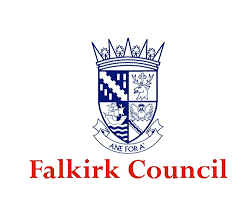 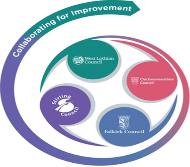 FOR FVWL RIC-
Learning Intention-
We are learning to ask for opinions and views on attendance from children and young people.
We are learning to include your ideas and thoughts in the work we do with schools to reduce the number of children and young people who are not attending school as much as they could. 
Success Criteria –
We can discover your thoughts and ideas on school absences and we can share these views to influence attendance improvements. 
We can measure if these ideas improve attendance.
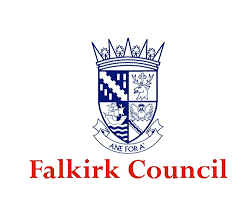 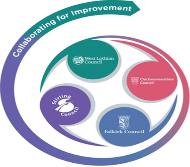 Your Ideas
While completing today’s task, think about the Learning Intentions and Success Criteria.
Are there any you want to add or change?
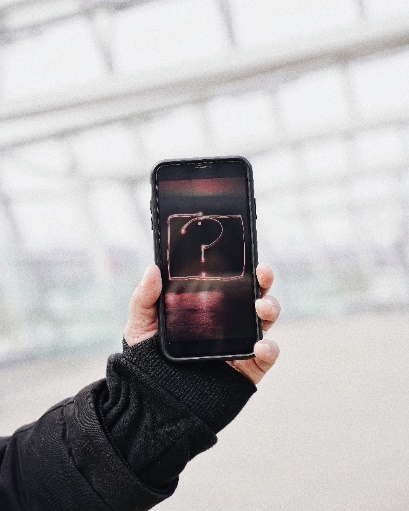 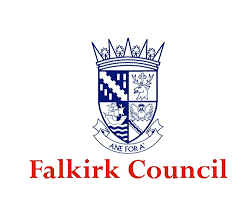 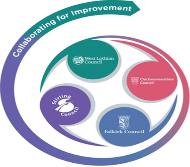 Where will your ideas go?
Your thoughts and views will be shared across Scotland as they will be posted on our RIC site called The Inspiration Hub. They will be used in Falkirk to help staff in education to shape their support when promoting positive attendance in schools.
Your ideas are the most important ones that we can gather as you can tell us exactly what matters to you most.
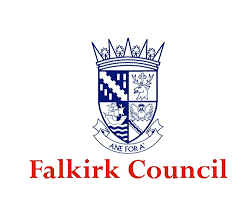 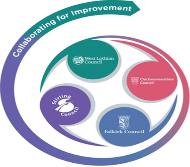 Task- Early and First Level
Drawing – Draw a school that all children would want to come to.
     Remember
👆🏽some children are anxious 
👆🏽some children want to stay with their parents
👆🏽some children want to stay at home to play
👆🏽some want to play outside
Are there any things in school that put you off coming in? Draw these on the back of your paper.
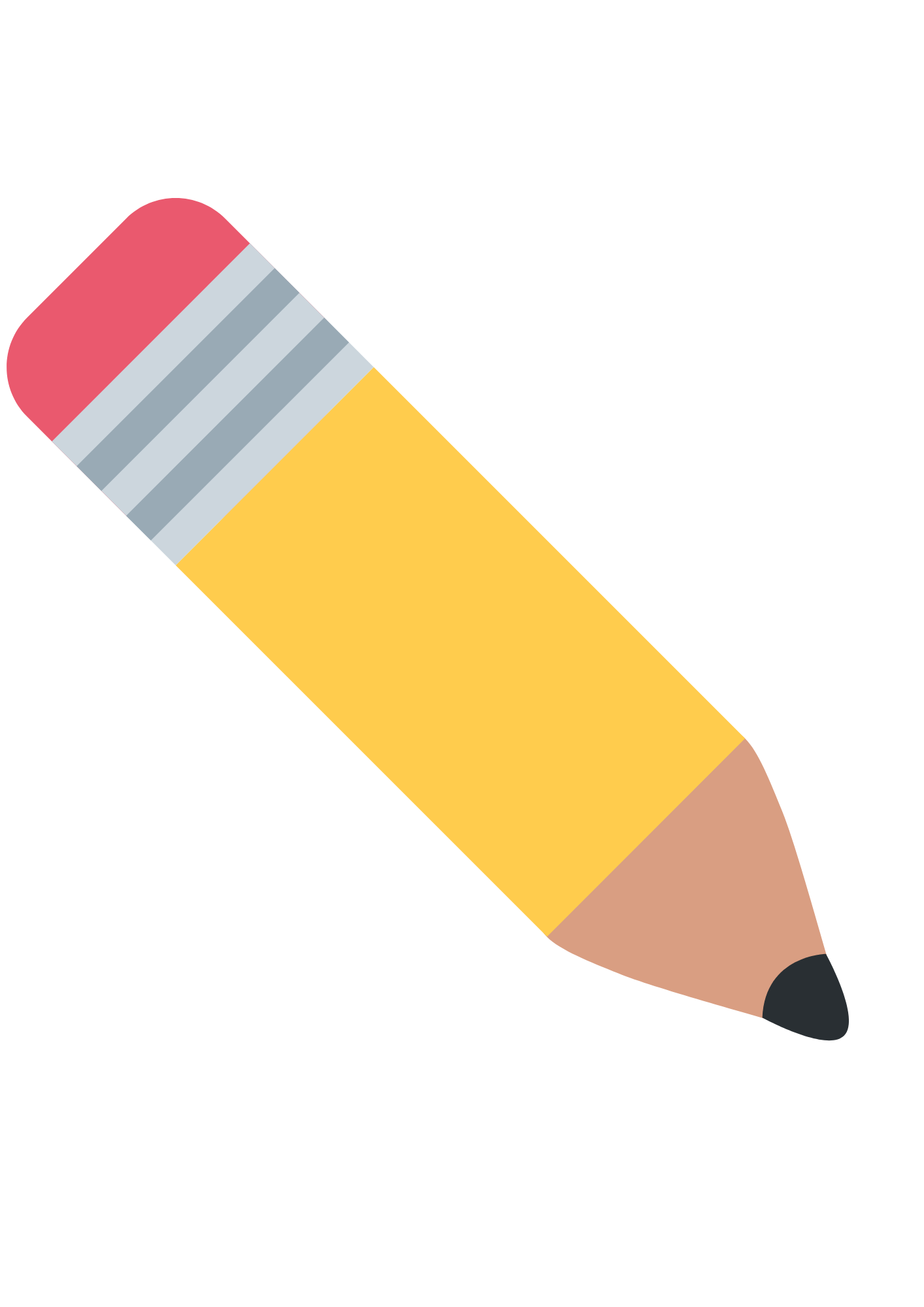 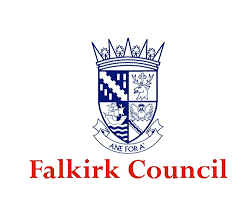 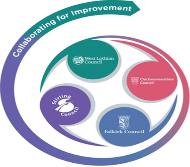 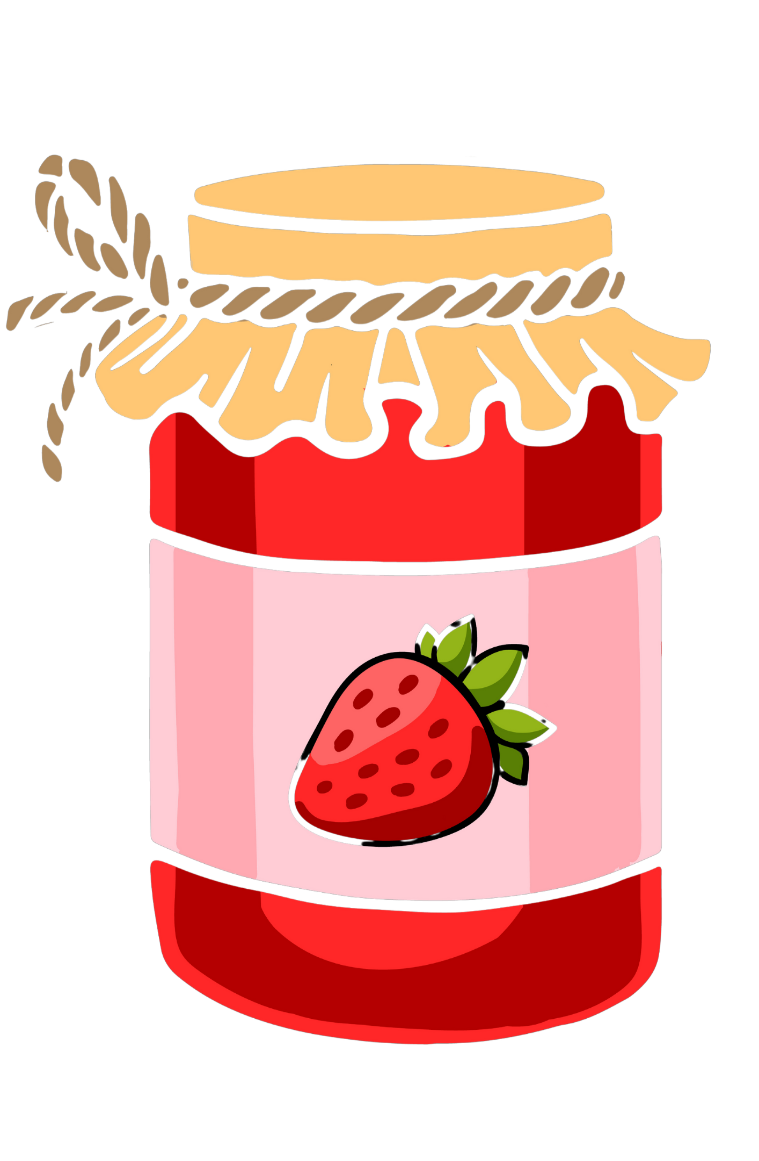 Task- Second Level and Above
Jamboard- You can choose to answer all or just some of the questions.
Verbal – record on your iPad/device
 Written- Jamboard Sticky Notes
Drawing- On paper – use the questions from the Jamboard



https://jamboard.google.com/d/1FrstlY6q2n8VZ8bBbd9PMOrVDhNKSAY3mvb5mRrf3Tw/edit?usp=sharing
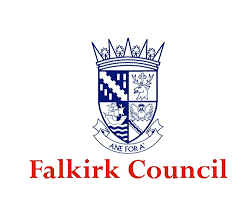 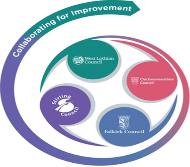 Thank you
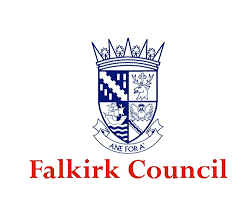 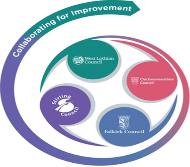